PER RECTAL EXAMINATION
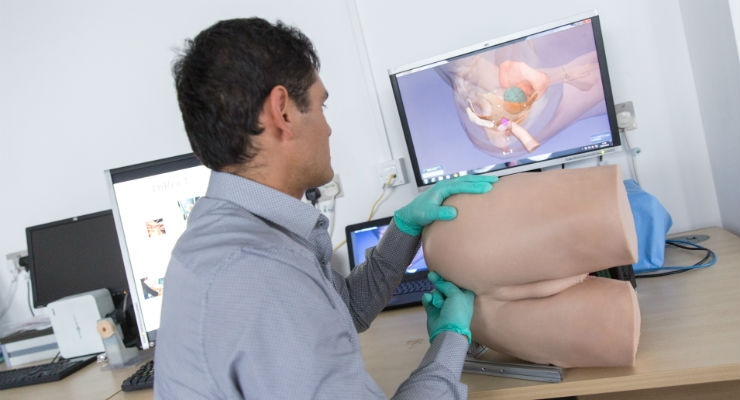 A rectal examination, commonly used for prostate exam, is an internal examination of the rectum performed by a physician or other healthcare professional.
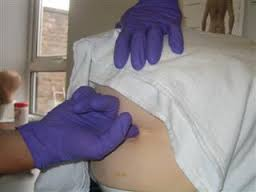 USES OF PR EXAMINATION
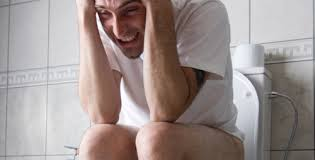 Diagnosis of rectal tumors and other forms of cancer
 Diagnosis of prostatic disorders-tumors and benign prostatic hyperplasia
Estimation of the tonicity of the anal sphincter- in case of fecal incontinence or neurologic diseases, including traumatic spinal cord injuries
In females, for gynecological palpations of internal organs
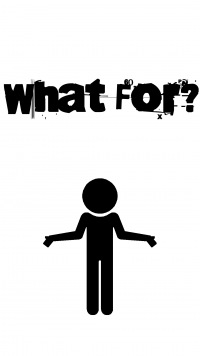 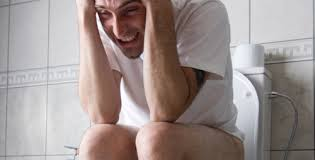 For examination of the hardness and color of the feces- in cases of constipation and fecal impaction
Prior to a colonoscopy or proctoscopy
To evaluate hemorrhoids
In newborns to exclude imperforate anus
 Anal bruising, and foreign objects in the rectal cavity.
Fistula in ano
Hemorrhoids
Polyps
Rectal prolapse
PARTS PALPABLE BY PR(MALE)
Bulb of the penis
    The urogenital diaphragm
    The anorectal ring  and other nearby anatomical    
         landmarks. 
     Prostate
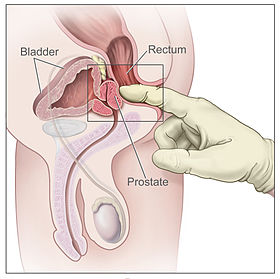 POSITIONS
Lithotomy position- the patient is supine with the legs drawn in toward the trunk and the knees allowed to fall out to the side-to examine the pelvic organs in women.
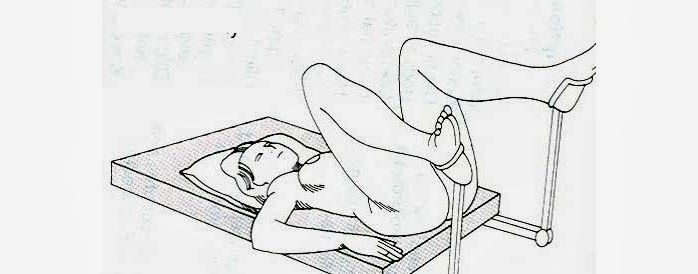 The lateral decubitus or Sim's position-The patient lies on the left side with the buttocks near the edge of the examining table or bedside with the right knee and hip in slight flexion.
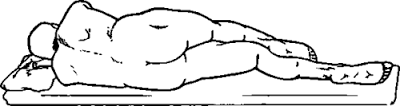 The proctologic (knee–chest or prone jackknife) position -to examine the perineum and rectum properly. In this position, the patient can easily undergo further studies such as anoscopy and sigmoidoscopy because of easier access to the anorectum.
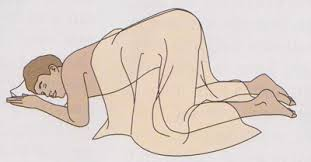 EQUIPMENTS
Incontinence sheet
Non-latex disposable gloves
Gauze swabs
Lubricating jelly
Towels
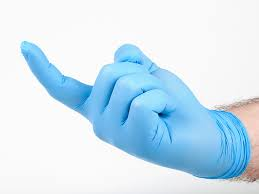 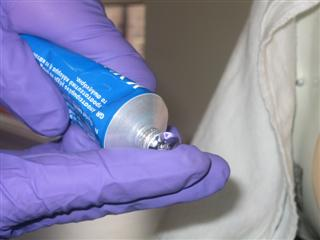 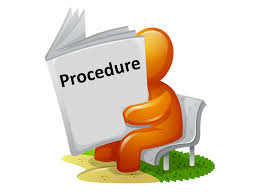 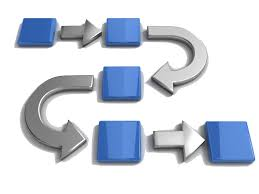 PROCEDURE
Take consent from the patient & explain the procedure
Inspects the buttocks for fistulous tracts, the skin tags of hemorrhoids, excoriations, blood, and rectal prolapse.
 Ask the patient to bear down to check again for rectal prolapse. 
 Apply firm pressure on the ischial tuberosities in order to evaluate early abscess or fistula.
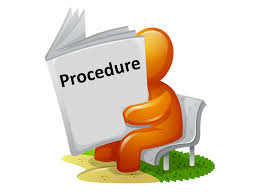 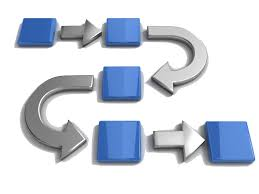 To assess neuromuscular integrity,first, scratch each side of the buttocks  with the gloved finger to elicit the superficial anal reflex (the anal "wink") 
Next,  insert the gloved & lubricated finger gently into the rectum.
Ask the patient to contract the sphincter muscle- evaluate the anterior contraction of the puborectalis muscle and the contraction of the external anal sphincter. 
When the patient relaxes, push the puborectalis muscle posteriorly- note the relaxation of the internal anal sphincter. 
Ask the patient to bear down  expelling the examining finger, causing the puborectalis muscle to move posteriorly and the internal anal sphincter to relax.
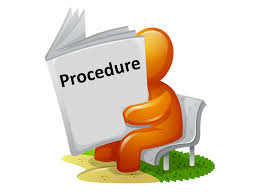 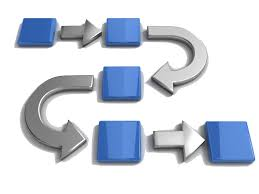 To assesses anatomic integrity, put the gloved finger into the rectum, and the entire circumference of the rectum is systematically palpated in two stages. 
The first stage involves the area 1 to 2 cm beyond the external sphincter (the length of the fingerpad) 
 The second stage deals with the remainder of the rectum within reach of the examining finger, about 7 or 8 cm. Attention should be given to the presence of masses, tenderness, hemorrhoids, fissures, ulcers, and the color and consistency of the stool, with special emphasis on the posterior rectal shelf. 
In men, the prostate, its size, consistency, and presence of nodules should be noted
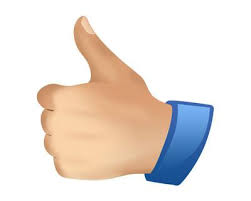 ADVANTAGES
Examination of the rectum will point the physician in the proper diagnostic direction. 
 Obviates the need for expensive and unnecessary laboratory and/or radiologic evaluation. 
Before the advent of serum prostate-specific antigen(PSA) testing in 1986, the digital rectal examination was the sole method of screening men for prostate cancer.
The diligent, conscientious, and thorough physician will make the rectal examination a necessary part of a complete patient evaluation. An anonymous quote is relevant: "For most diagnoses all that is needed is an ounce of knowledge, an ounce of intelligence, and a pound of thoroughness."
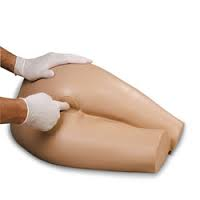 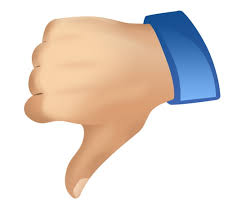 DISADVANTAGES
The procedure  takes too much time 
Causes discomfort to the patient
 Not aesthetically pleasing
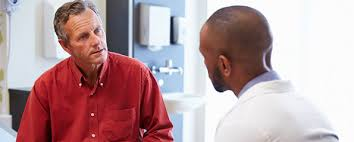 CONTRAINDICATIONS
Lack of valid consent or if a patient refuses 
If the patient has recently undergone rectal or anal surgery or trauma
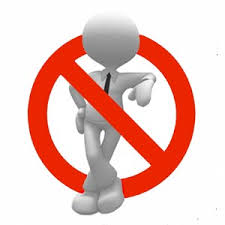 We should be cautious…
We must be cautious in case of acute bacterial prostatitis or prostatic abscess
Be cautious while examining infants  & young children
Should be done in a safe position in case vasovagal syncope should occur
Has active inflammatory bowel disease
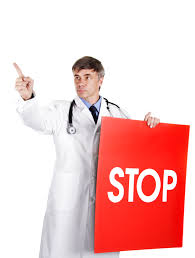 We should be cautious…
Has had recent radiotherapy to the pelvic area
Has rectal or anal pain
Has obvious rectal bleeding
Has spinal cord injury
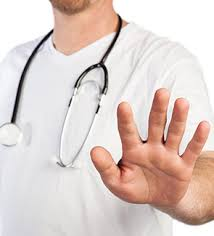 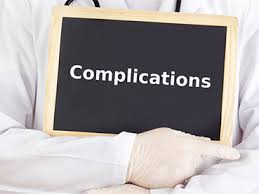 Discomfort post examination
Tearing of the perianal skin or mucosa
Abrasion or tearing of hemorrhoidal tissue
Infection post procedure is possible, but very rarely occurs